美洲華語第四冊
第五課（繁體）
老師請善用第四冊DVD
第一週
課前活動
包餃子作法
推薦影片：李姨包餃子（約三分鐘）https://www.youtube.com/watch?v=c3GYyZNLJKw
若可，在室內實作包餃子煮餃子；若不可，可學做餃子皮，及捏花。
餃子饀可用豆沙代替
http://seewhatiameating.blogspot.com/2009/10/kj_6526.html
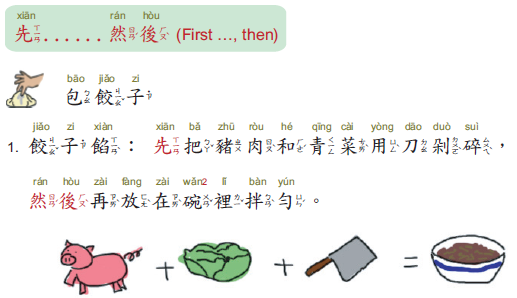 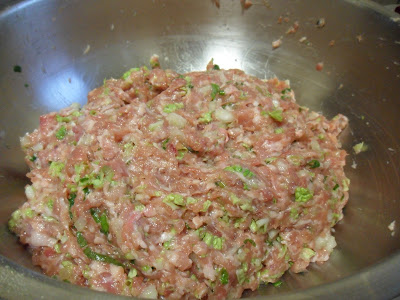 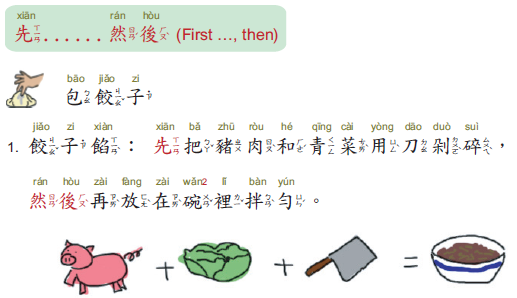 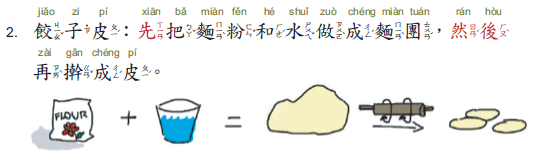 如何擀皮及包餃子影片https://www.youtube.com/watch?v=eiVuj8YhRVU
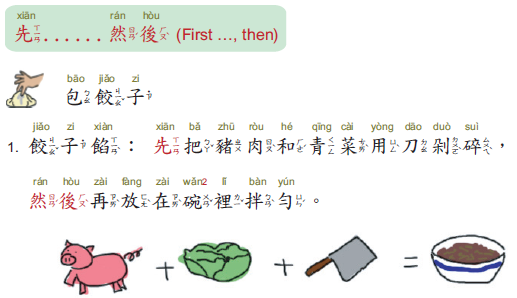 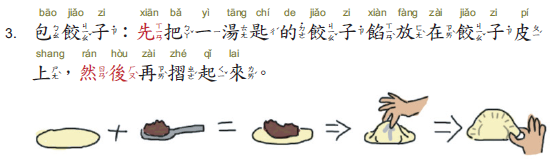 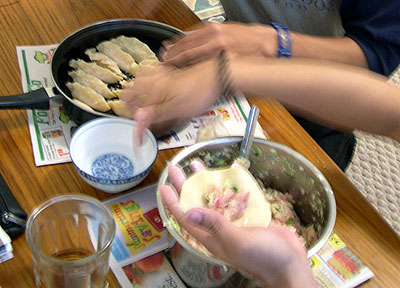 餃子饀可用豆沙代替
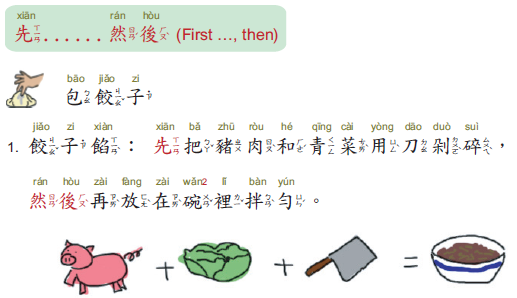 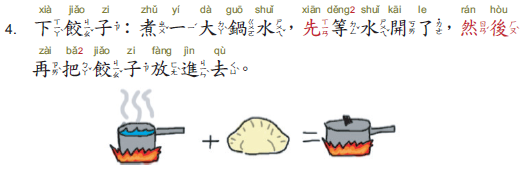 可用電磁爐
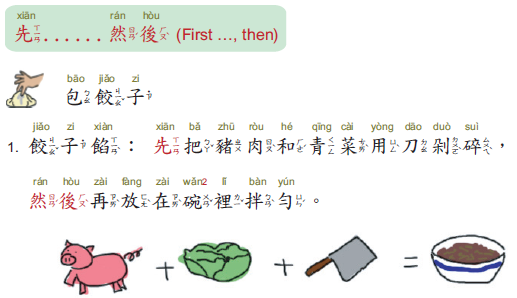 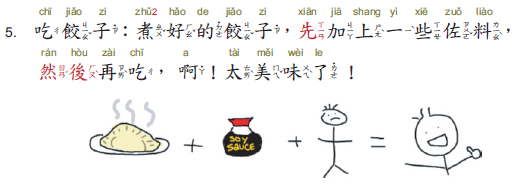 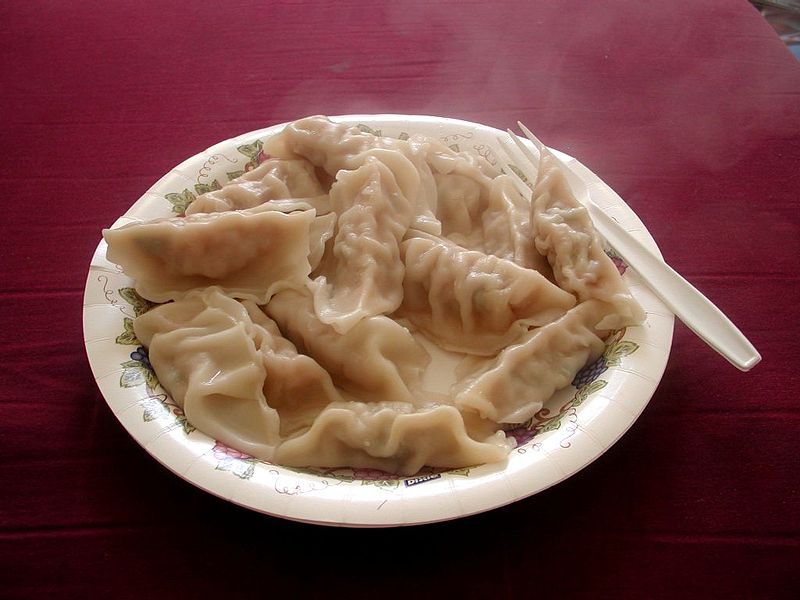 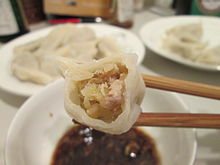 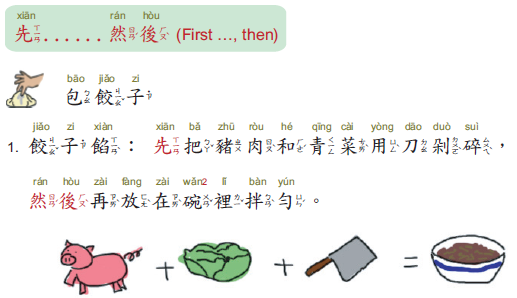 試試看
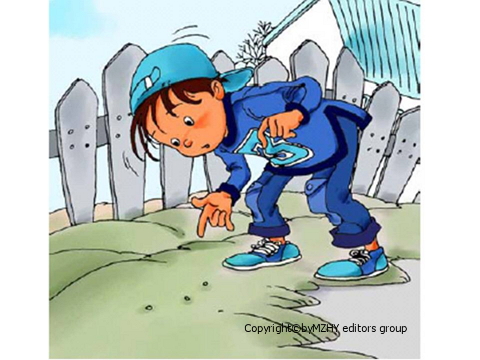 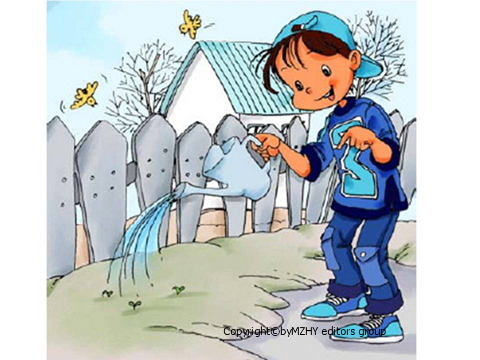 中中先把種子種在土裡，然後每天澆水。
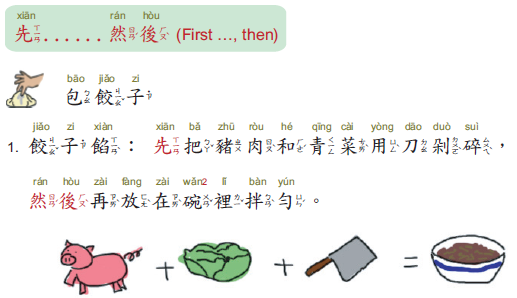 試試看
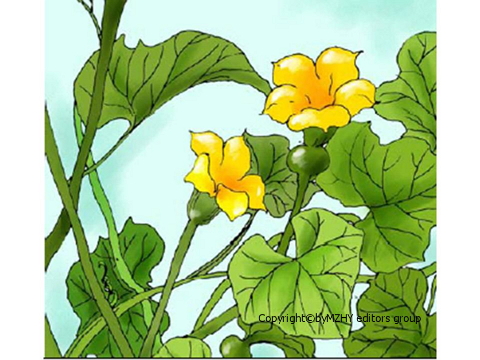 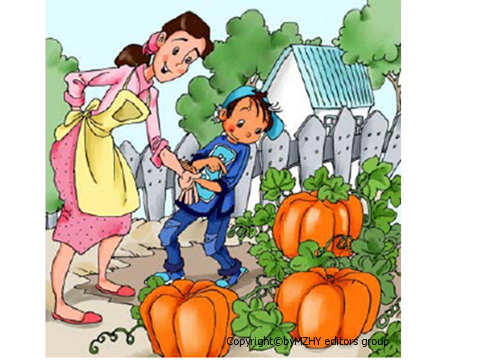 花先長出來，然後慢慢地變成大南瓜。
課文：包餃子（聽一聽）
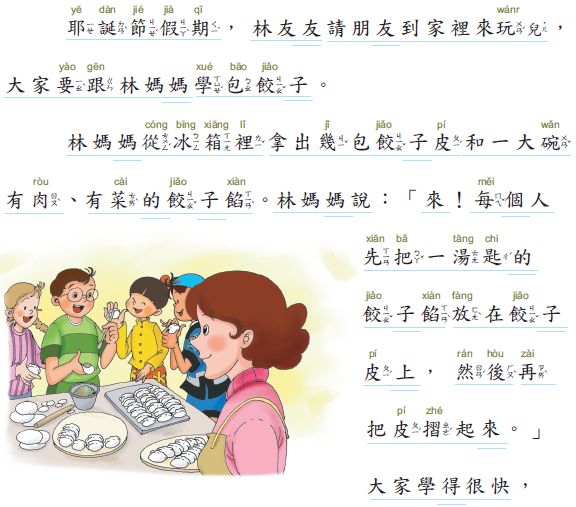 聽一聽
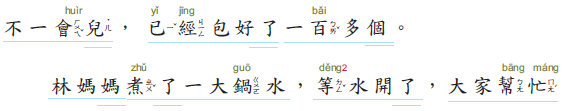 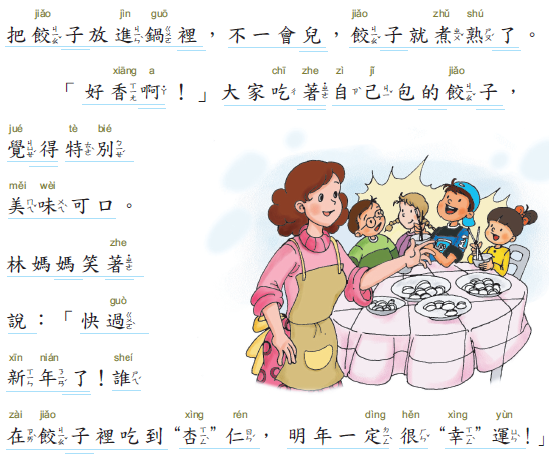 聽一聽
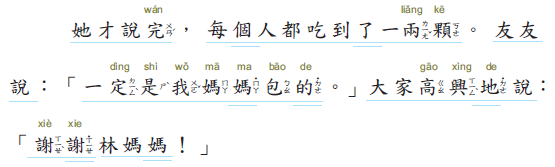 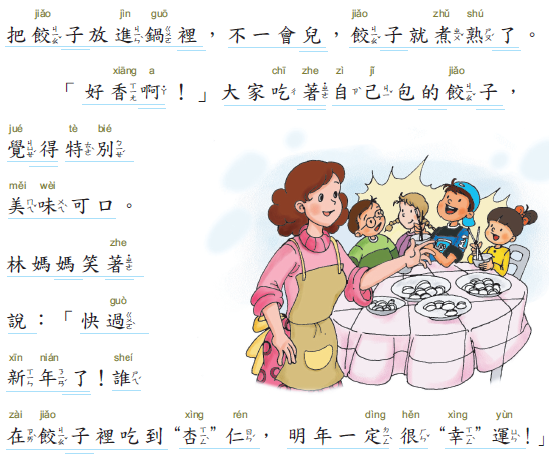 聽一聽
課文：包餃子（想一想）
請同學回答問題
請學生聽完課文朗讀後，回答問題
１.大家跟林媽媽學做什麼？
２.為什麼大家覺得餃子特別美味可口？
３. 林媽媽從哪裡把餃子皮拿出來？
４. 林媽媽用什麼做餃子饀？
５. 林媽媽說在餃子裡吃到杏仁，明年一定會很幸運，為什麼？
課文：包餃子（唸一唸）
請同學朗讀
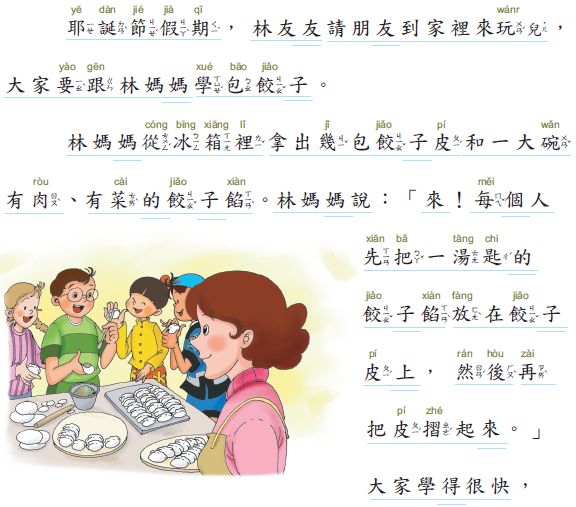 唸一唸
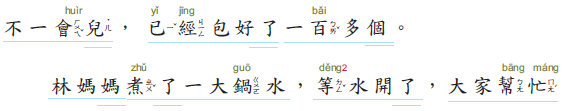 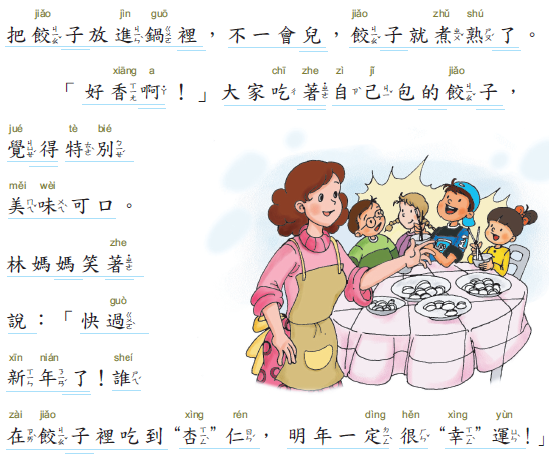 唸一唸
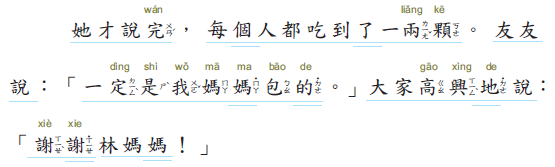 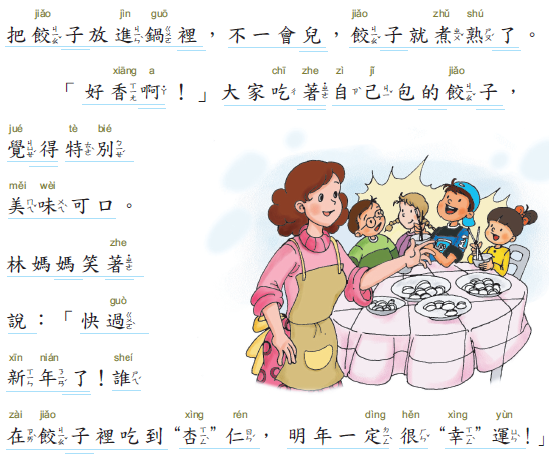 唸一唸
第一週生字
春假你要去哪兒玩?
亻
叚
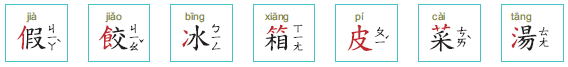 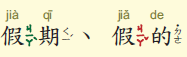 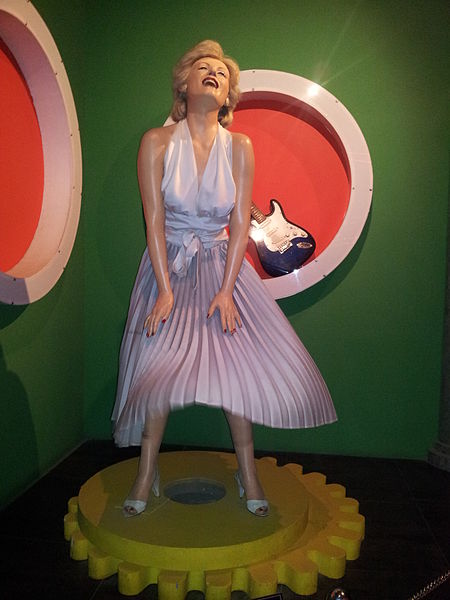 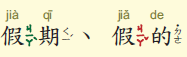 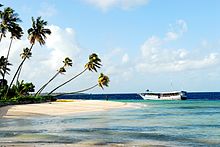 Wiki.org
冫
水
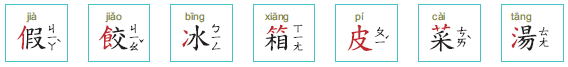 冰箱
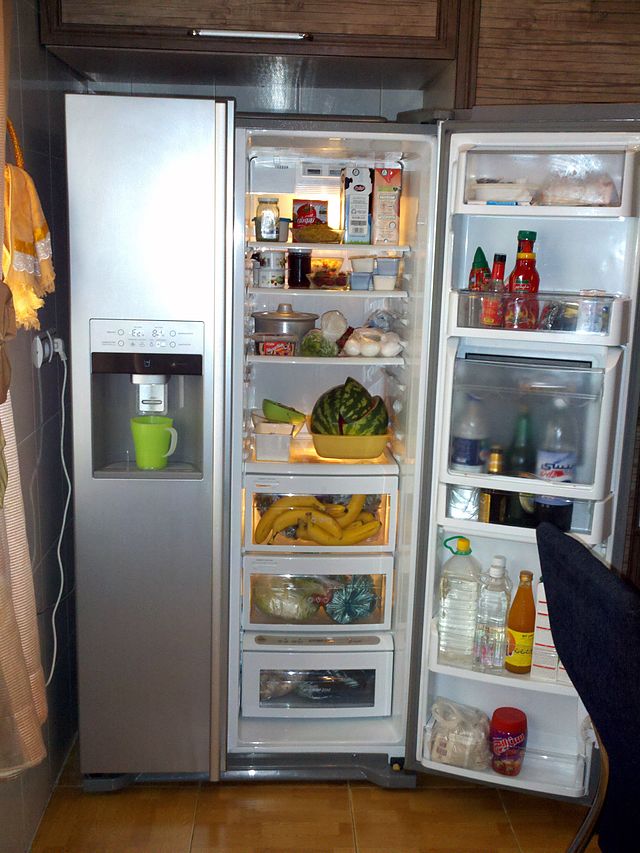 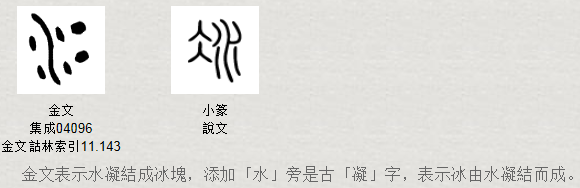 冰淇淋
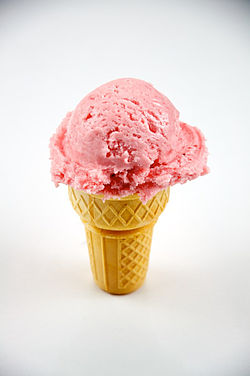 Wiki.org
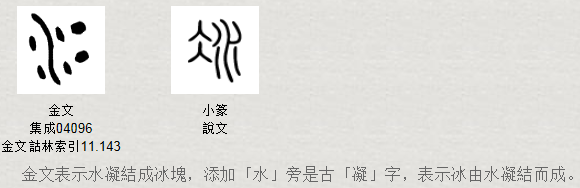 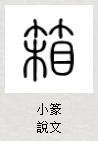 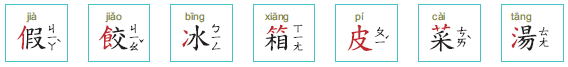 箱子
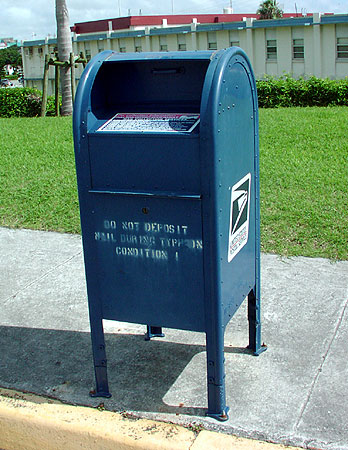 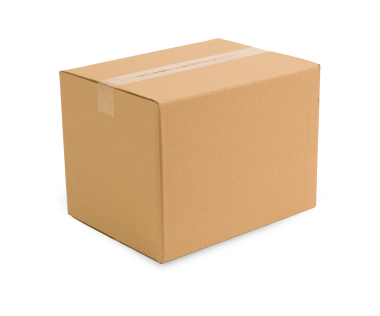 信箱
Wiki.org
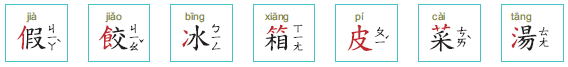 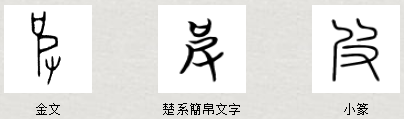 皮膚
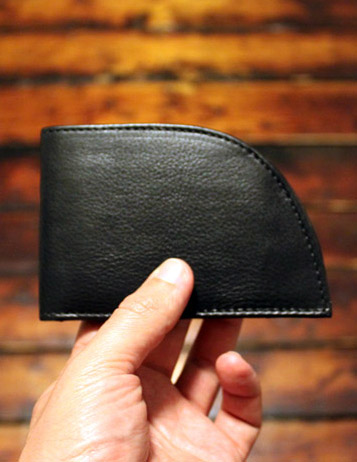 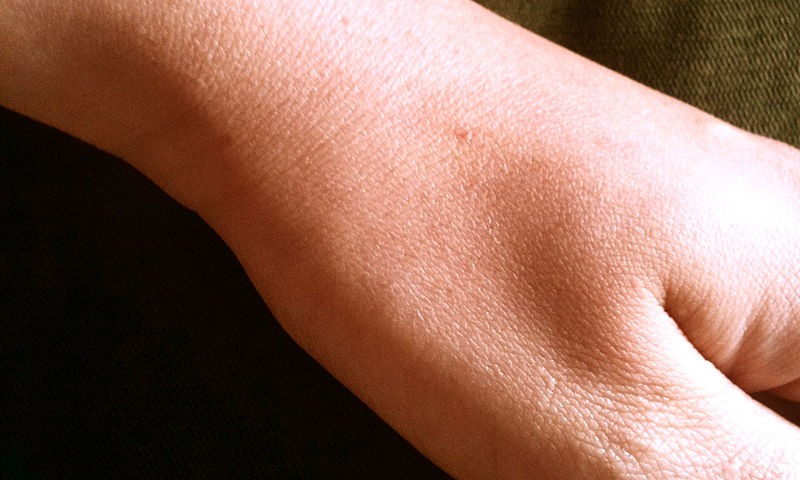 皮包
Wiki.org
菜買回來了, 放在哪兒?
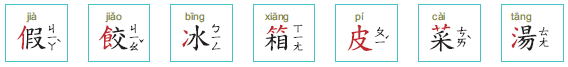 采
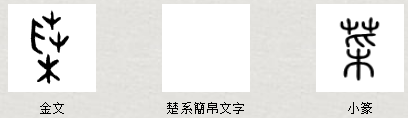 蔬菜
白菜
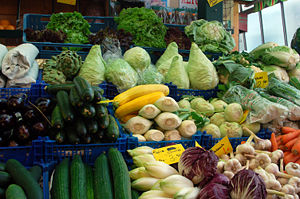 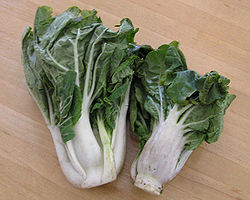 Wiki.org
交
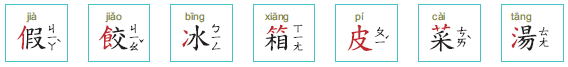 餃子皮
餃子
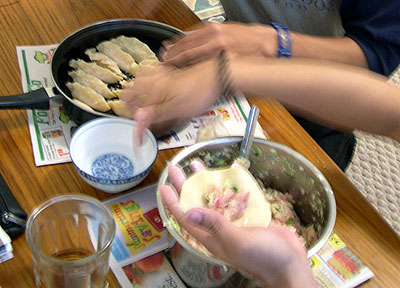 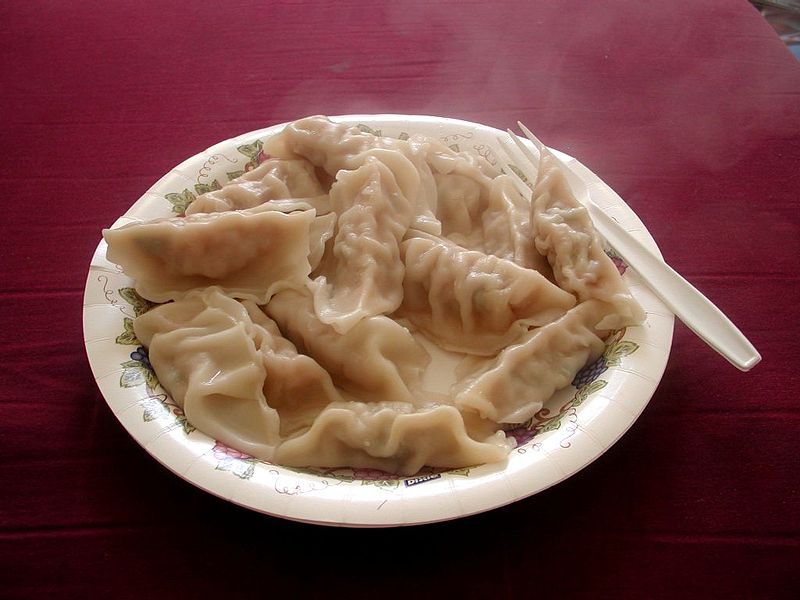 Wiki.org
昜
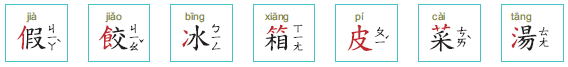 湯匙
肉湯
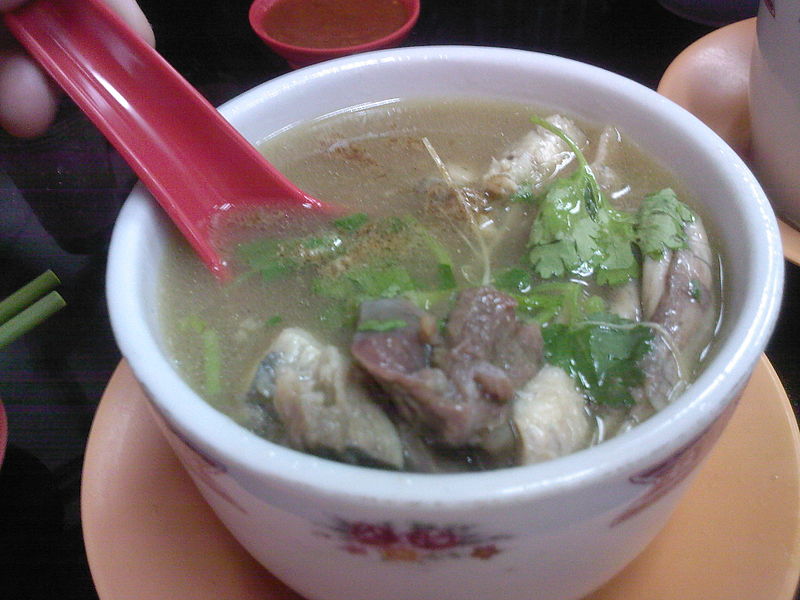 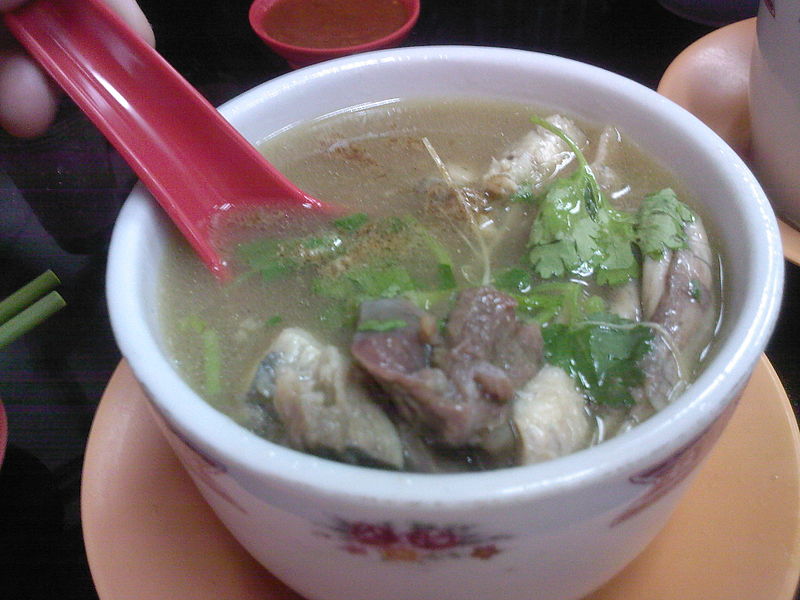 Wiki.org
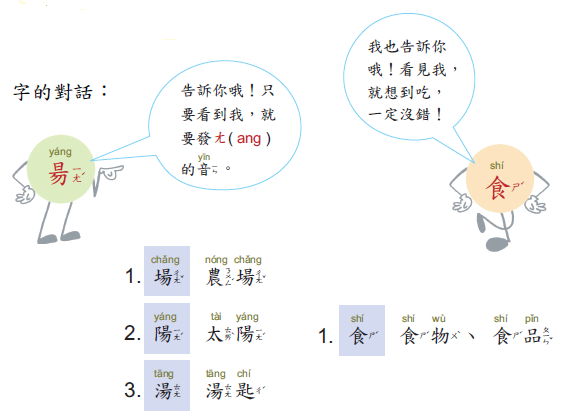 拼字
場
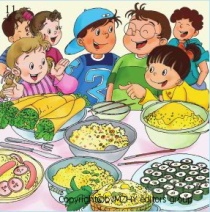 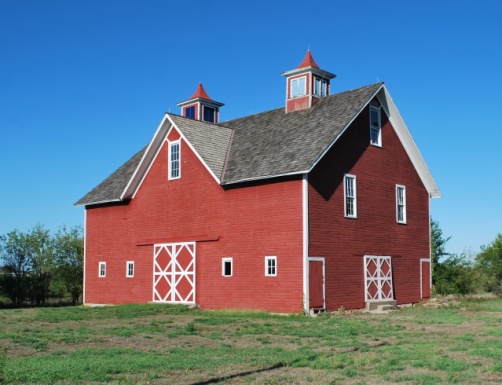 陽
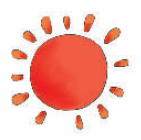 湯
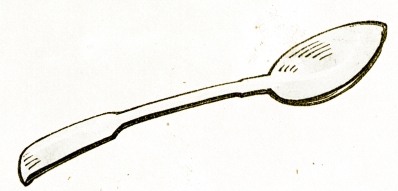 第二週
說一說：學生如何在學校與同學合作課堂報告
說故事－石頭湯請到美洲華語網站下載ppt或利用美洲華語創作天地 http://blog.huayuworld.org/meizhouworld
可先讓學生只看圖片，請學生用中文把故事說出來，利用大家的想像力，再看文字或聽故事以強化對故事的了解。
第二週生字
者
媽媽呢?她在哪兒?
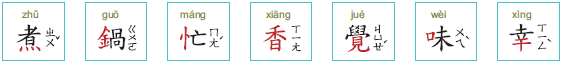 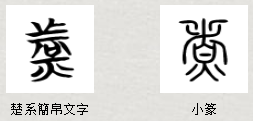 煮菜
煮飯
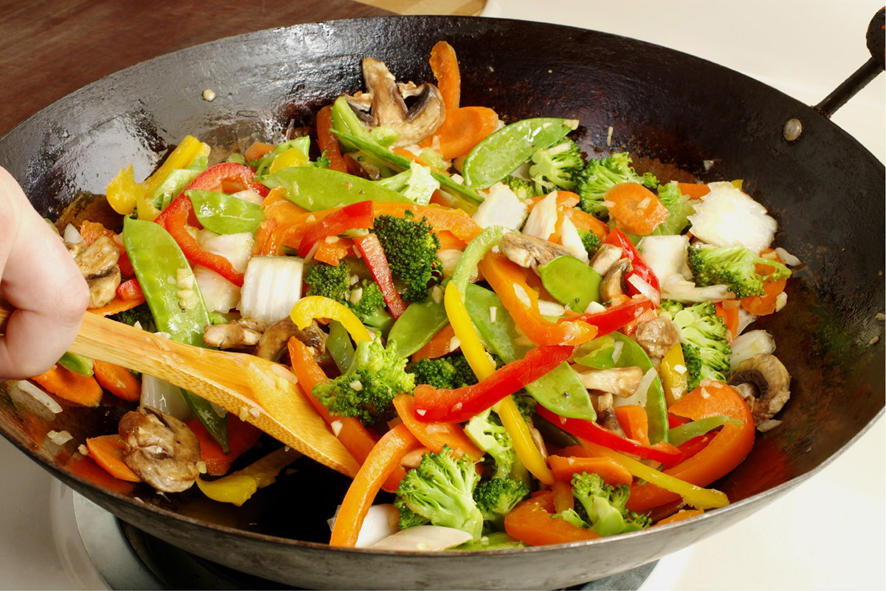 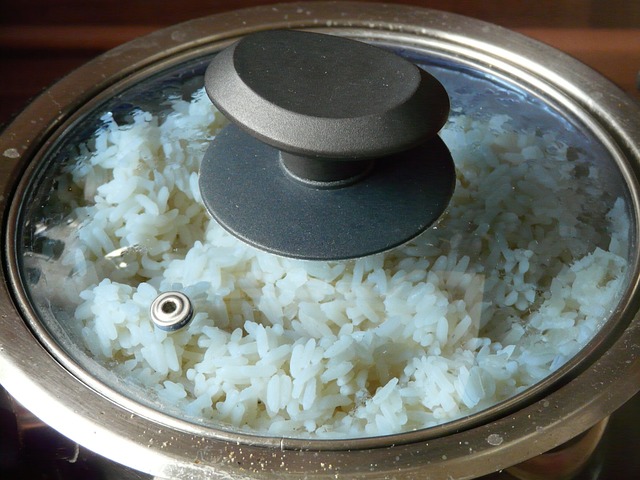 http://pixabay.com/en/rice-top-cook-lunch-49690/
http://intisari-online.com/read/teknik-memasak-sehat
鍋子裡煮的是什麼, 好香?
咼
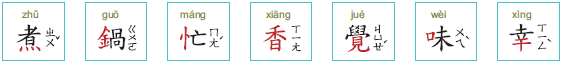 火鍋
鍋子
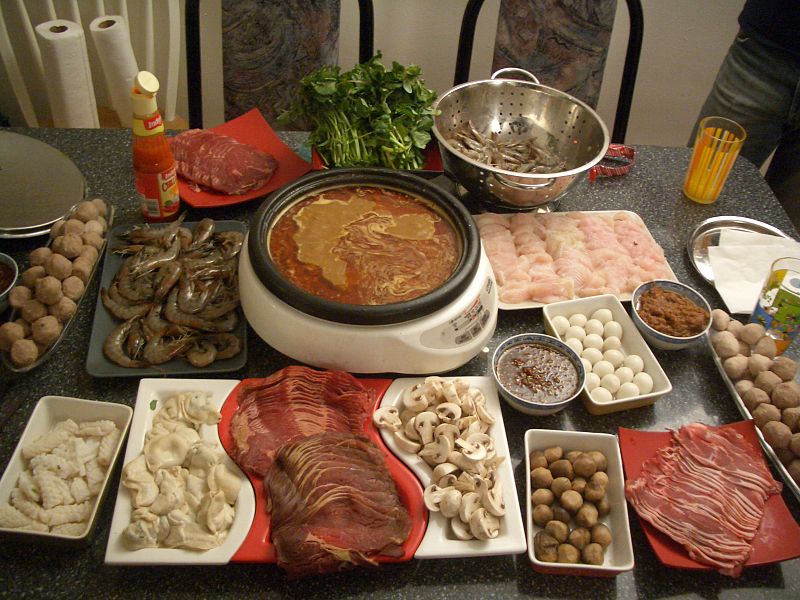 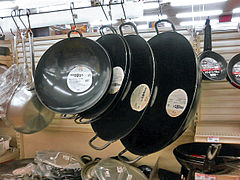 Wiki.org
拼字
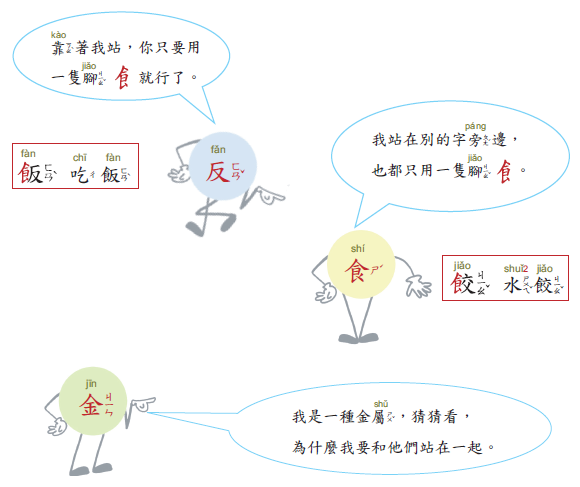 飯
餃
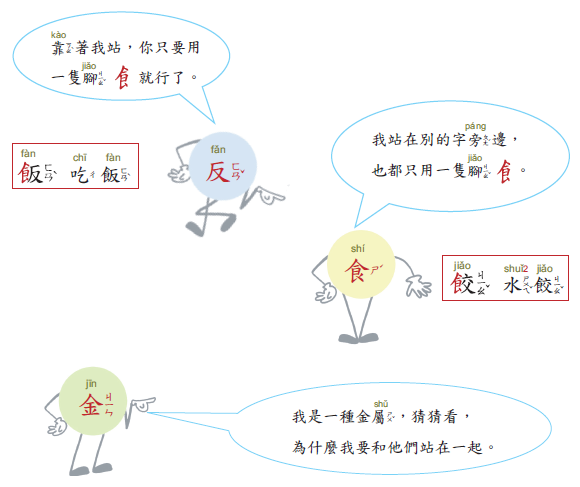 拼字
鍋
鏡
銀
錢
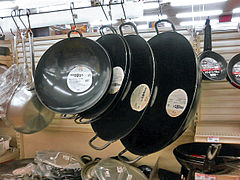 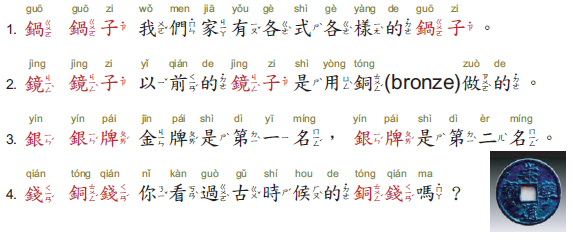 媽媽呢?她在哪兒?
亡
忄
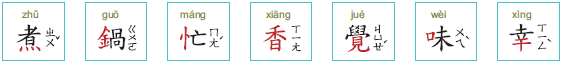 很忙
幫忙
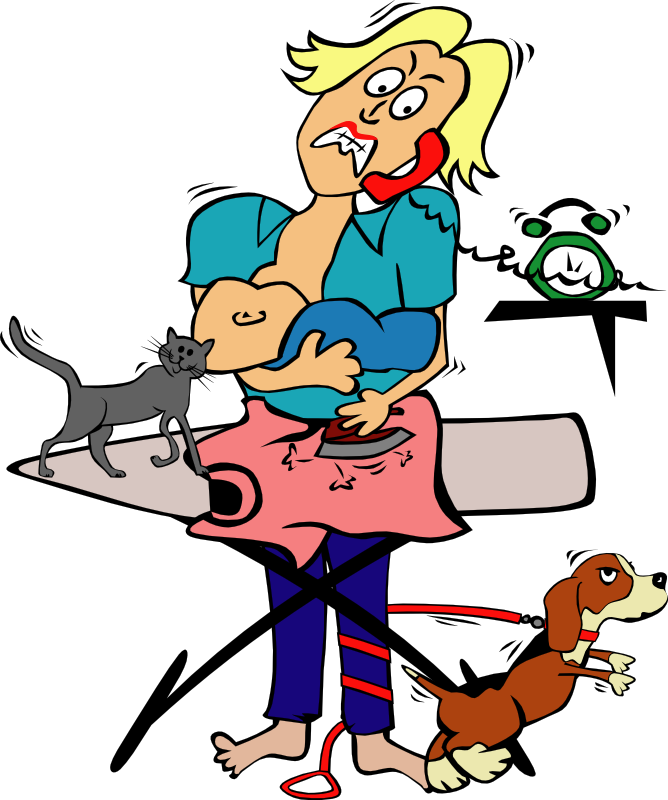 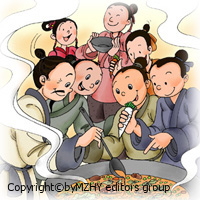 https://openclipart.org/detail/7852/busy-mom-by-gerald_g
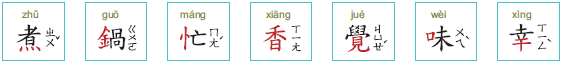 香水
香蕉
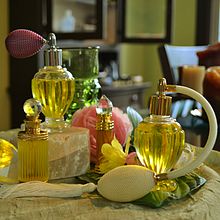 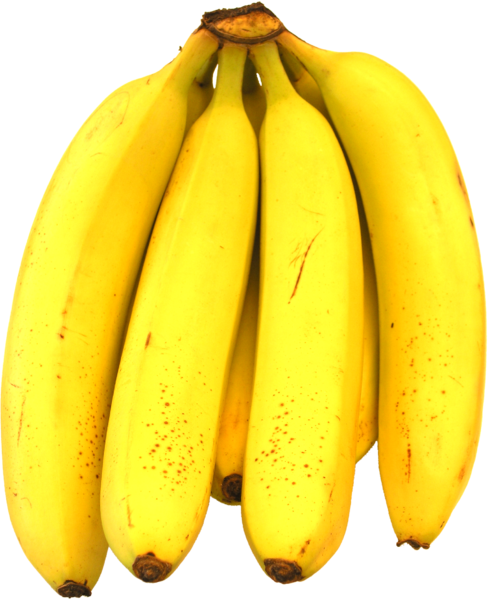 Wiki.org
Wiki.org
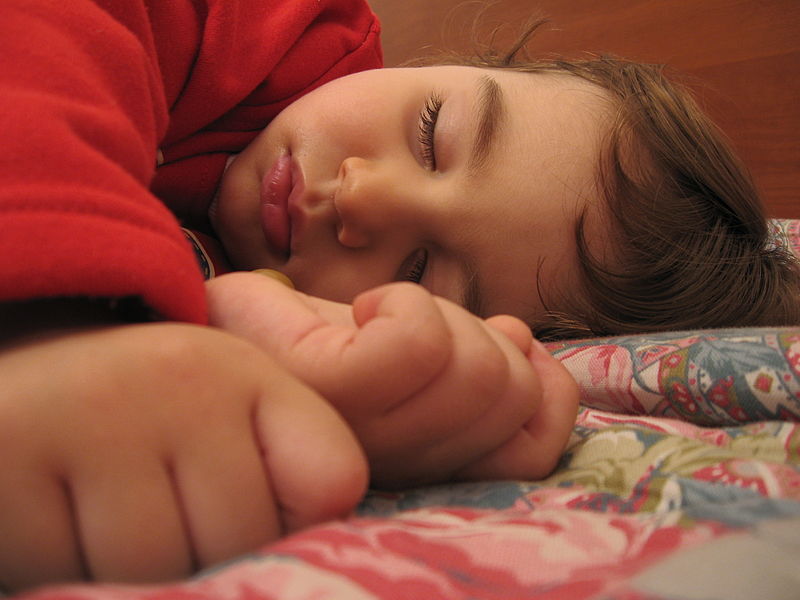 覺
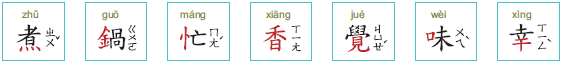 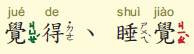 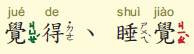 好冷
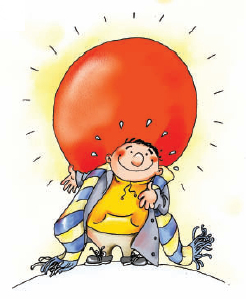 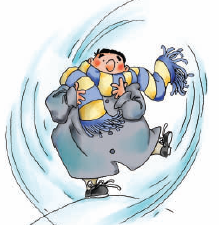 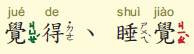 好熱
未
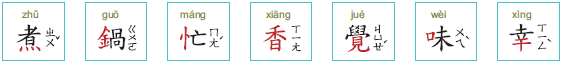 香味
味道
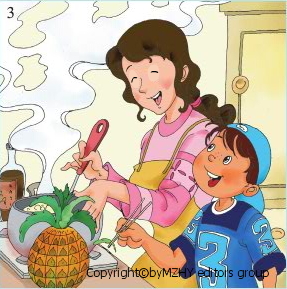 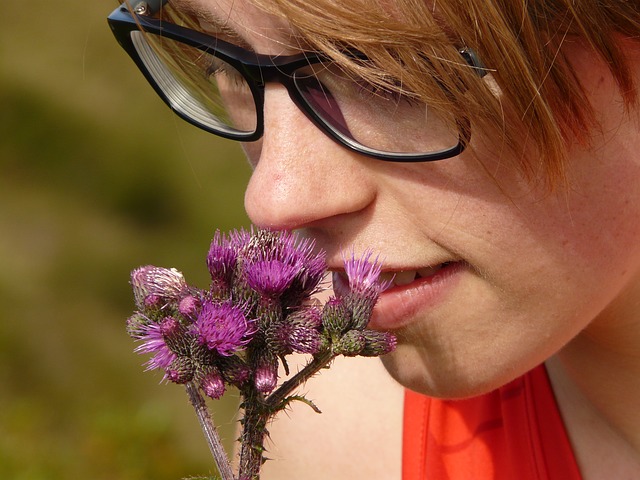 http://pixabay.com/en/flower-fragrant-smell-person-man-8930/
你們看, 我買到了這張棒球卡?
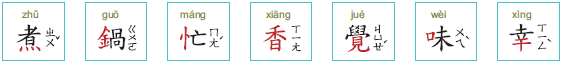 幸福的家庭
幸運的老鼠
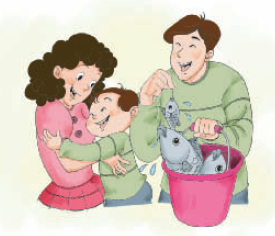 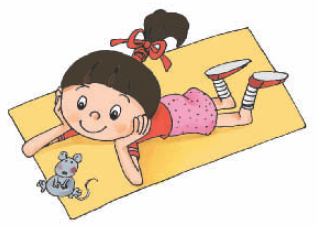 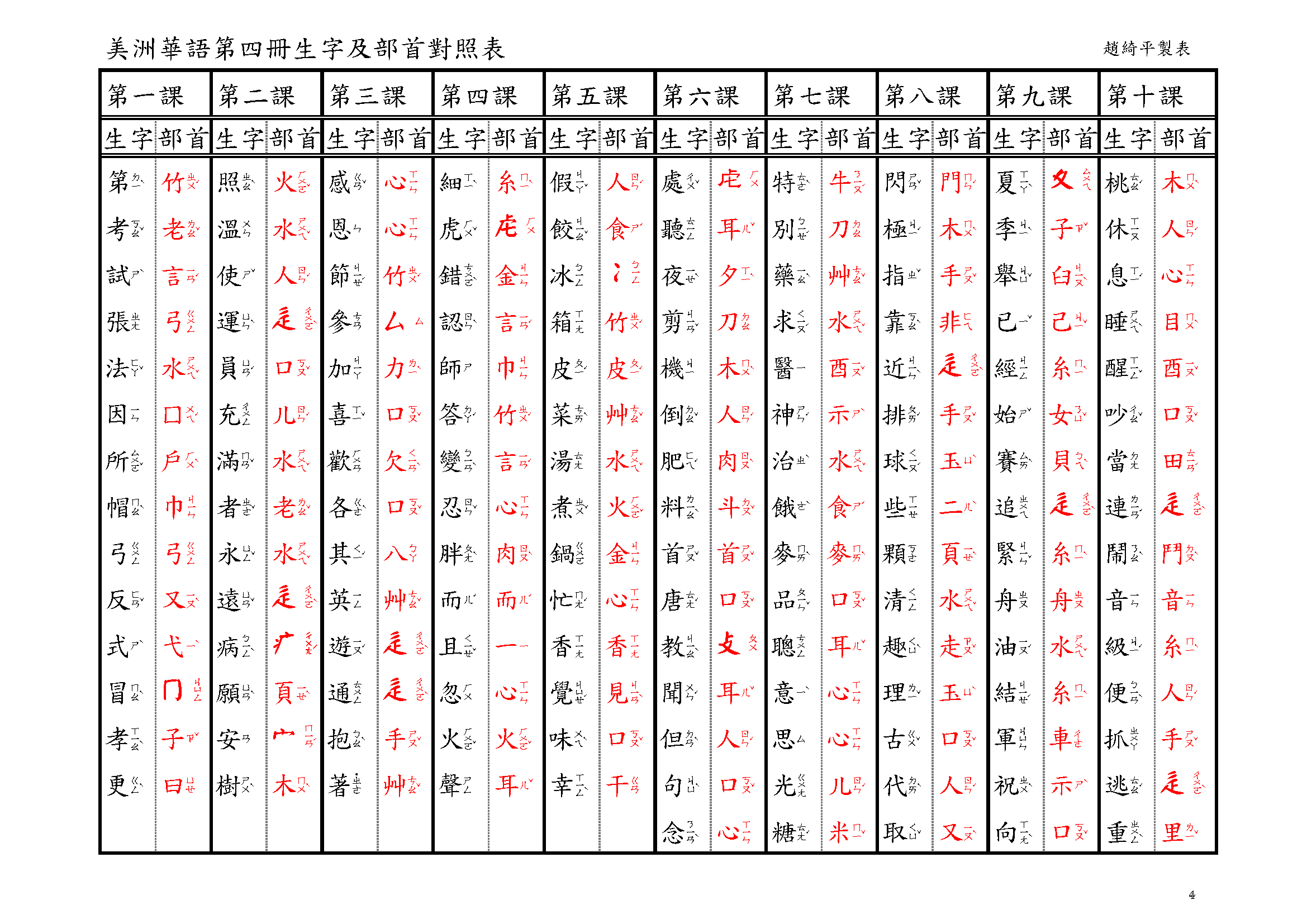